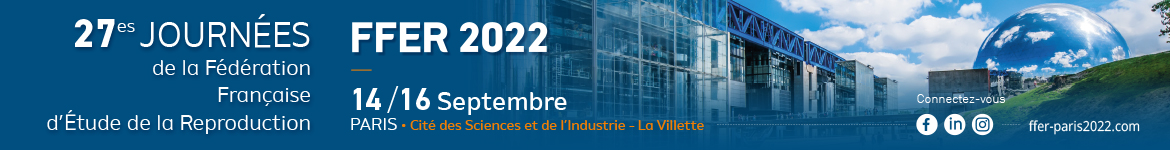 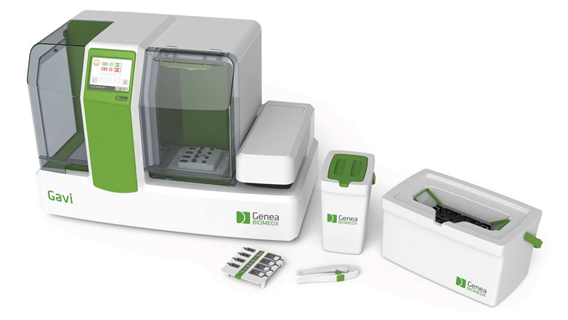 Vitrification semi-automatiquedes ovocytes humains 
maturés in vitro
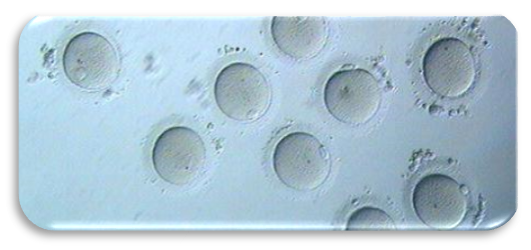 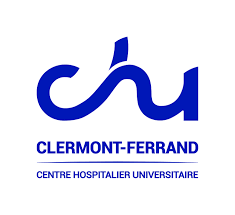 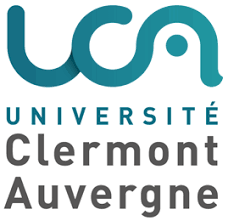 Dr. Laure Chaput
PHU, AMP-CECOS, CHU Clermont-Ferrand
Pr. F. Brugnon 
Equipe 2 IMoST UMR 1240 Inserm/UCA
1
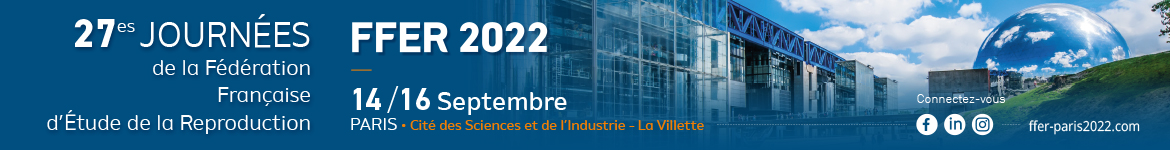 Liens et conflits d’intérêts
Pas de conflit d’intérêt
2
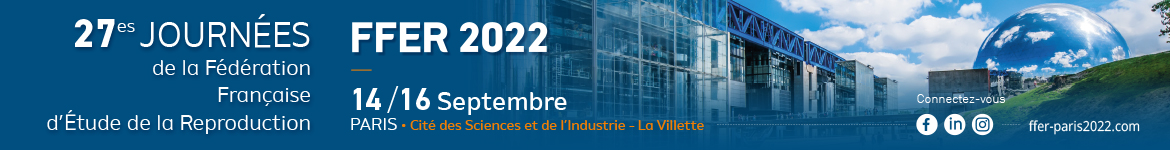 Vitrification ovocytaire
Technique de référence utilisée en laboratoire d’AMP :  vitrification manuelle
→ Appareil de vitrification semi-automatique GAVI® (Merck)
Reproductibilité et taux de grossesse similaire (embryons) (Dal Canto et al. 2019 – Miwa et al. 2019) 
Taux de survie identique vs. cryotop ( 94% vs. 96,7%) - Etapes de vitrification et de réchauffement plus longues (81 ± 39 min vs. 47 ± 15 min) (Hajek et al. 2021)
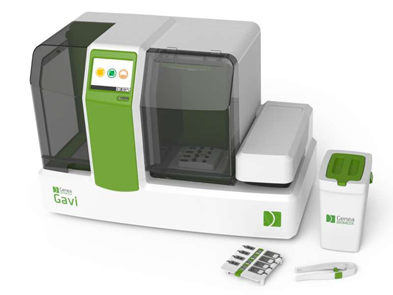 3
[Speaker Notes: The survival rate was 94.0% (±13.5) and 96.7% (±9.7) in the Gavi® and the Cryotop® group
Gavi® group (81 ± 39 min vs 47 ± 15 min, mean difference 34 min, 95% CI 19 to 48)]
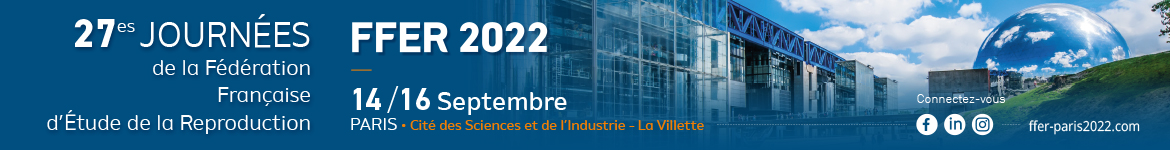 Vitrification ovocytaire
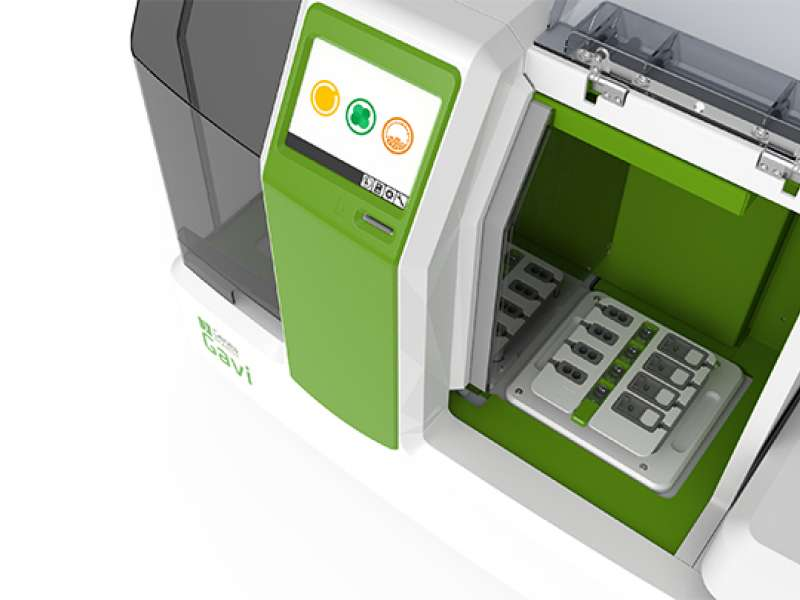 1ère naissance publiée après vitrification semi-automatique d’ovocytes issus de don (survie = 50%) 
et transfert d’un blastocyste euploïde congelé manuellement (Brunetti et al. 2021)
→ Aucune étude n’a permis de comparer l’efficacité de la vitrification semi-automatique à celle de la vitrification manuelle dans le cadre de la congélation des ovocytes humains maturés in vitro
4
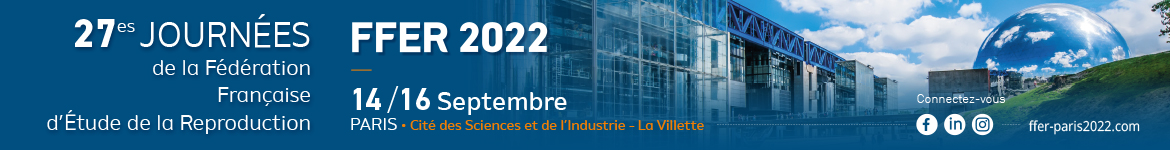 Objectif : Déterminer la technique de vitrification la plus efficiente pour la vitrification des ovocytes humains maturés in vitro
Vitrification manuelle   vs.   semi-automatique
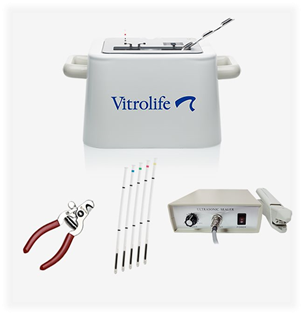 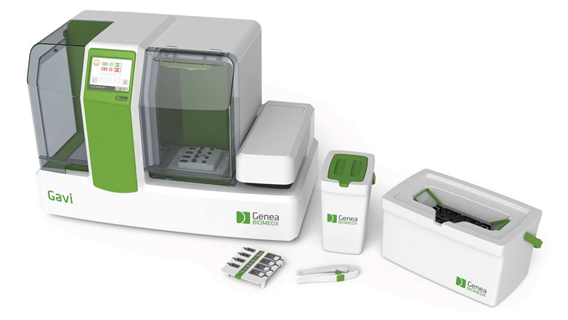 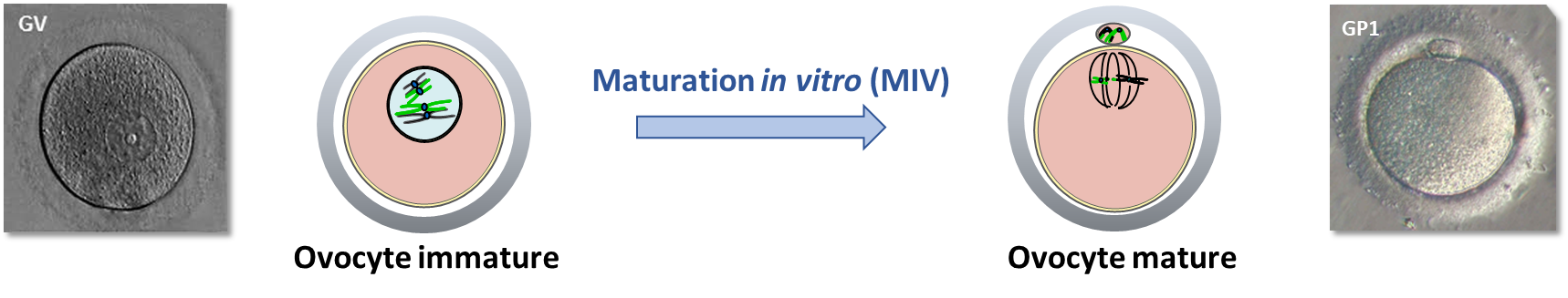 5
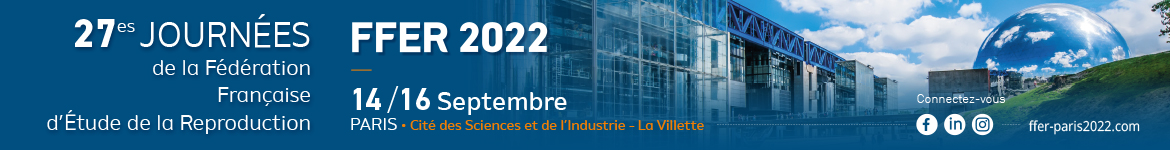 Vitrification et réchauffement méthode manuelle vs. GAVI®
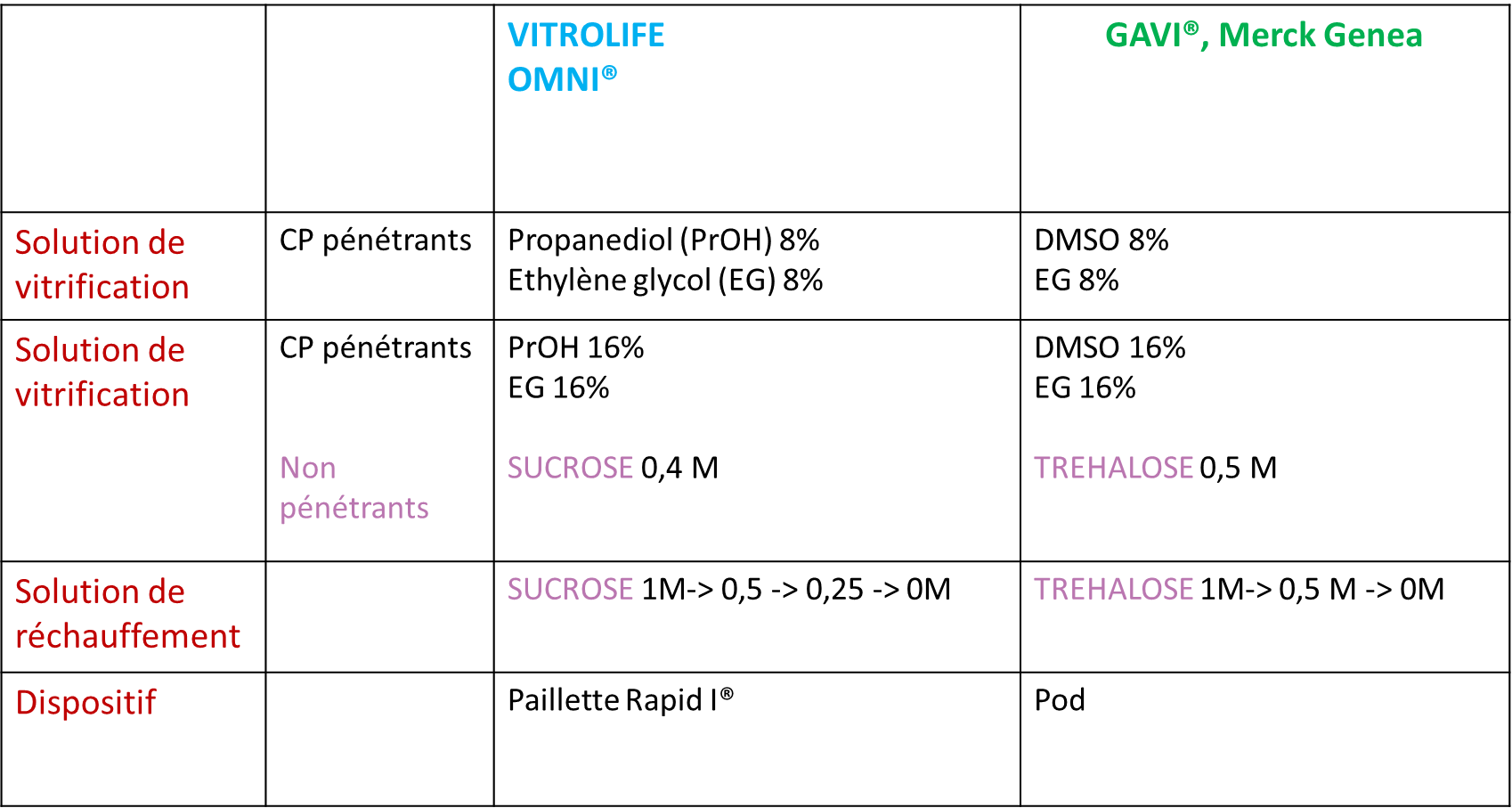 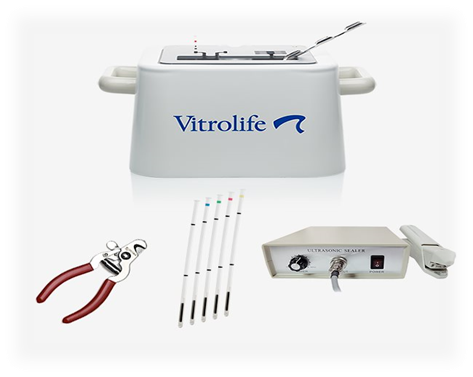 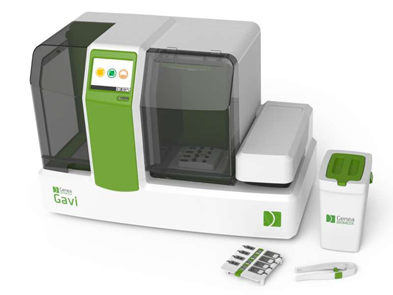 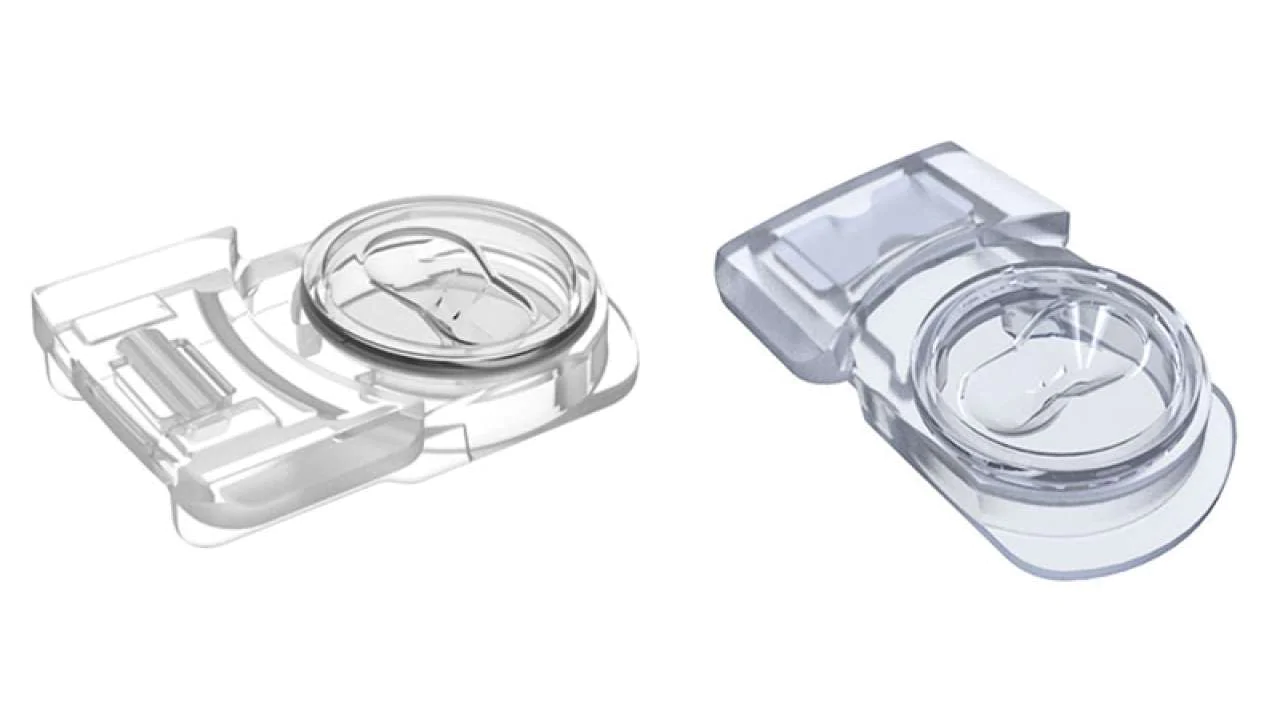 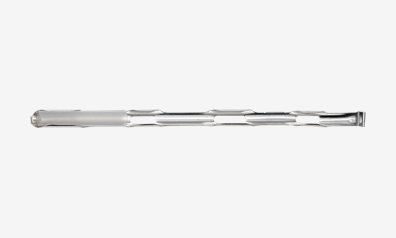 6
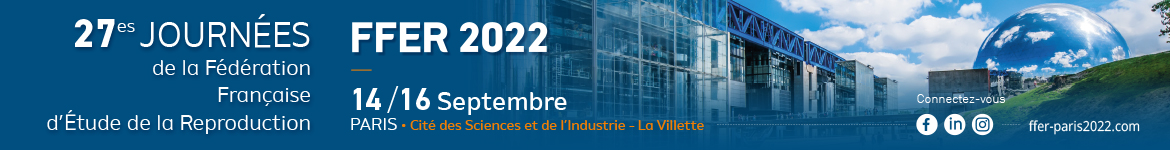 Schéma expérimental
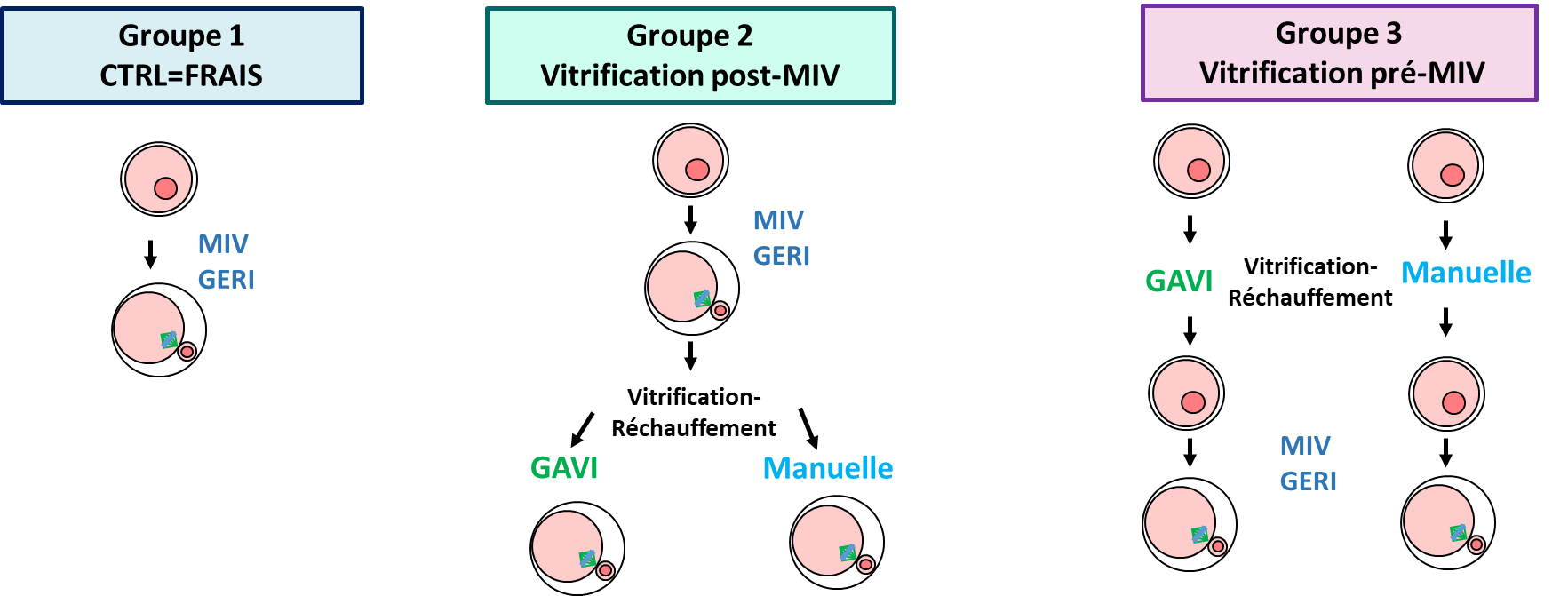 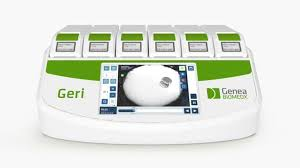 7
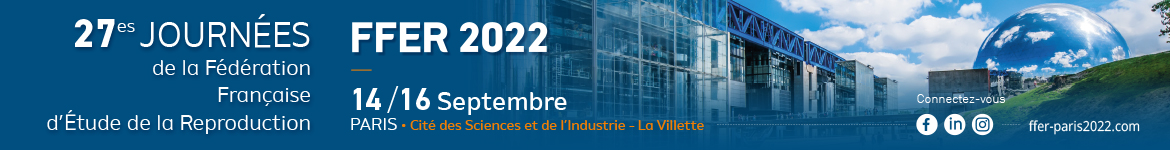 Schéma expérimental
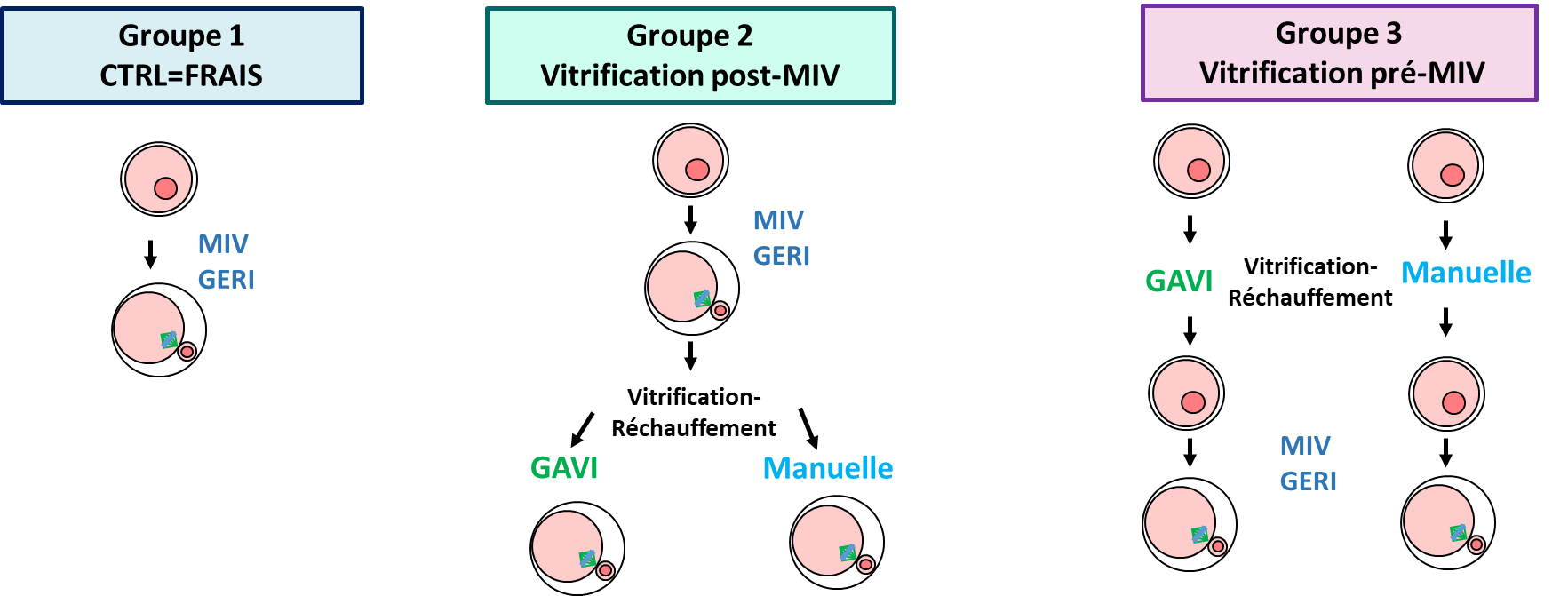 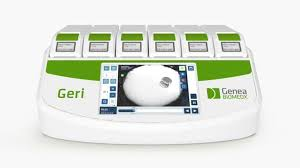 8
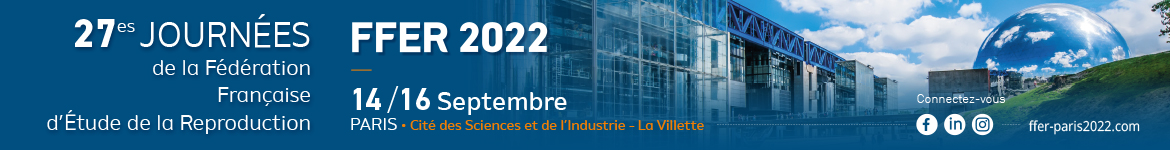 Schéma expérimental
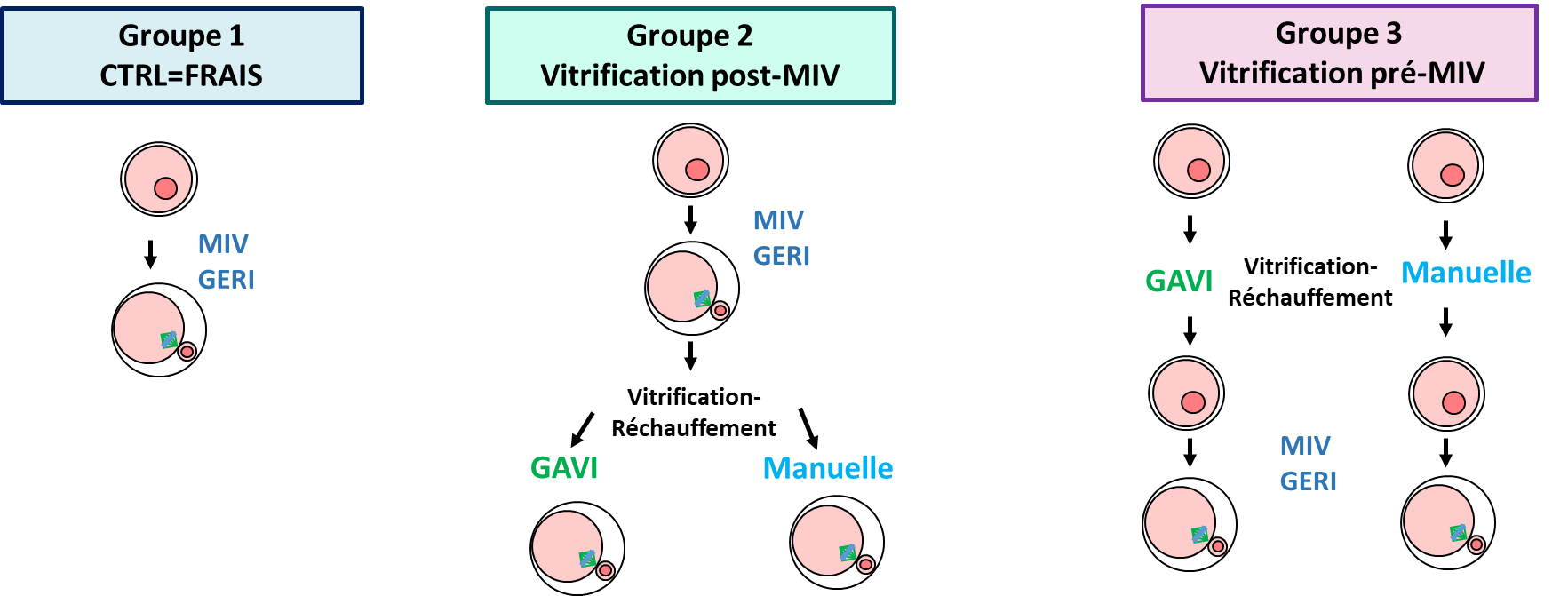 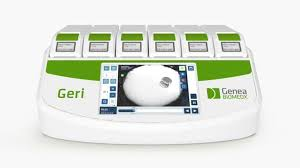 9
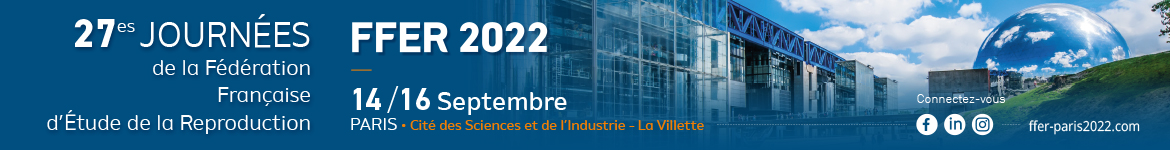 Schéma expérimental
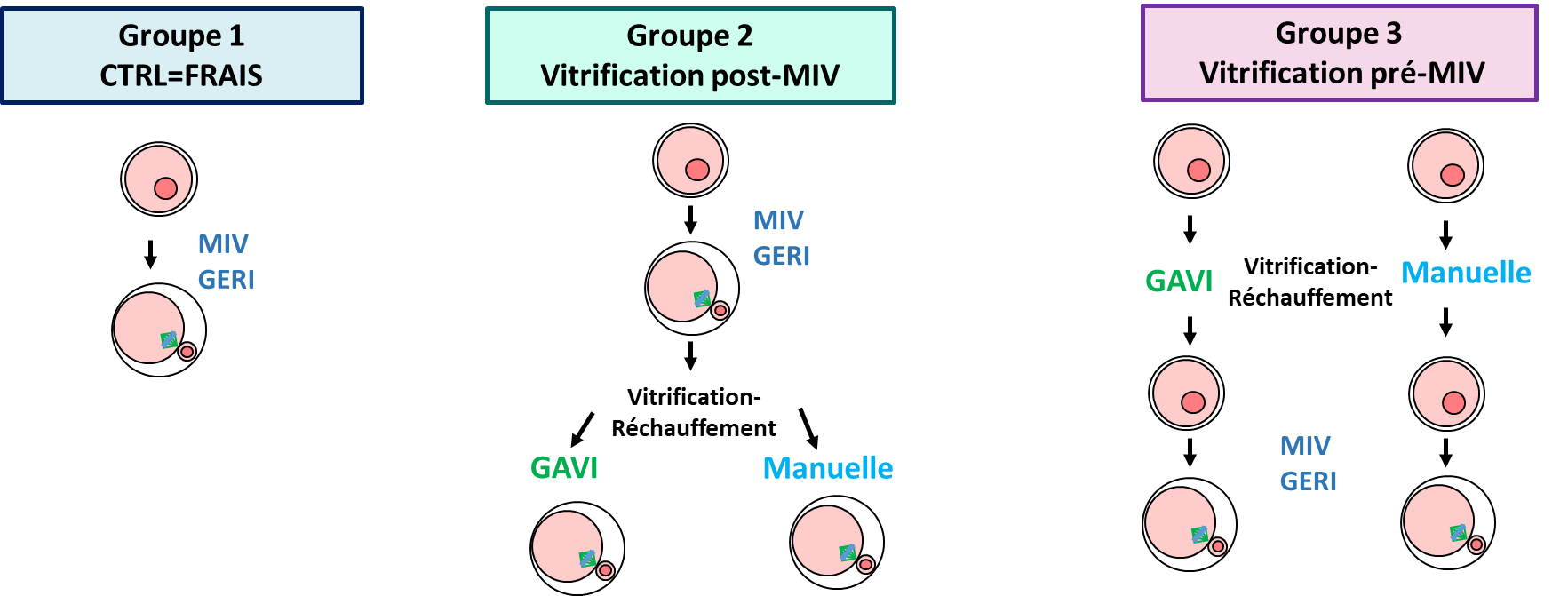 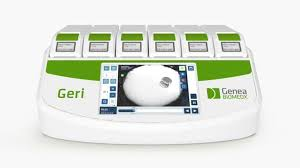 Taux de survie ovocytaire, Taux et cinétique de MIV
10
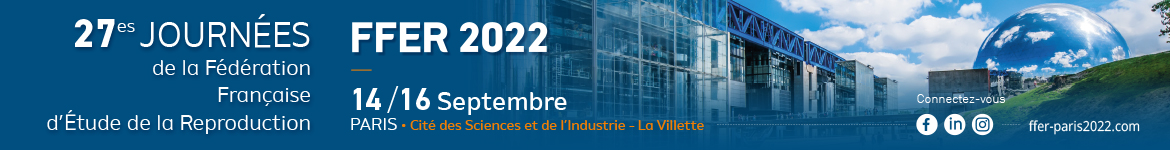 Evaluation du taux de survie post réchauffement
p = 0,14
p = 0,90
Pas de différence significative du taux de survie selon la technique de vitrification
11
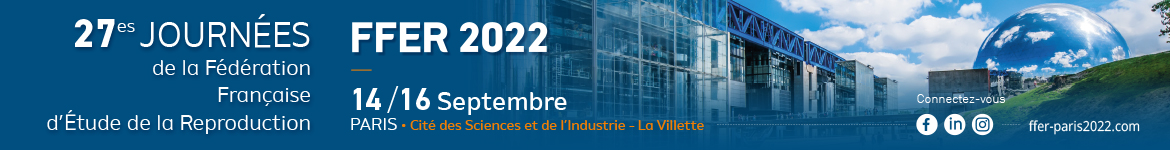 Evaluation du taux de MIV
p = 0,52
Pas de différence significative du taux de MIV selon la technique de vitrification
12
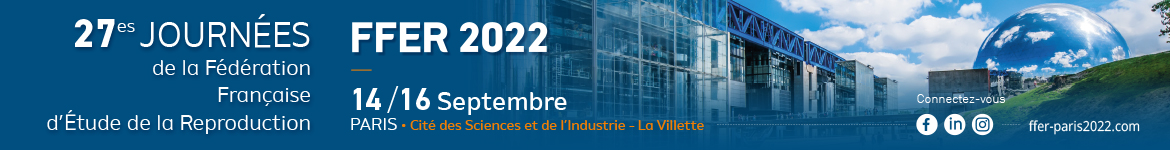 Suivi de la cinétique de MIV
p = 0,9
Pas de différence significative de la cinétique de MIV selon la technique de vitrification
13
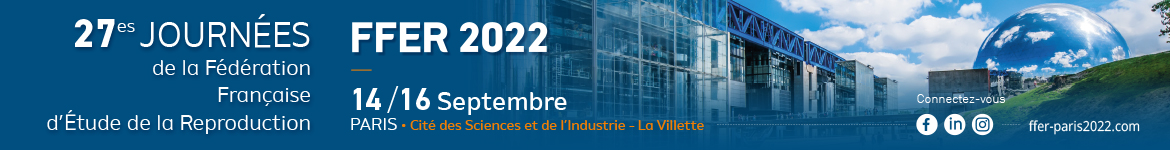 Conclusion
Pas de différence significative entre les taux de survie post vitrification manuelle vs. semi-automatique 
1ère étude à comparer les 2 techniques sur des ovocytes maturés in vitro et sur ovocytes immatures
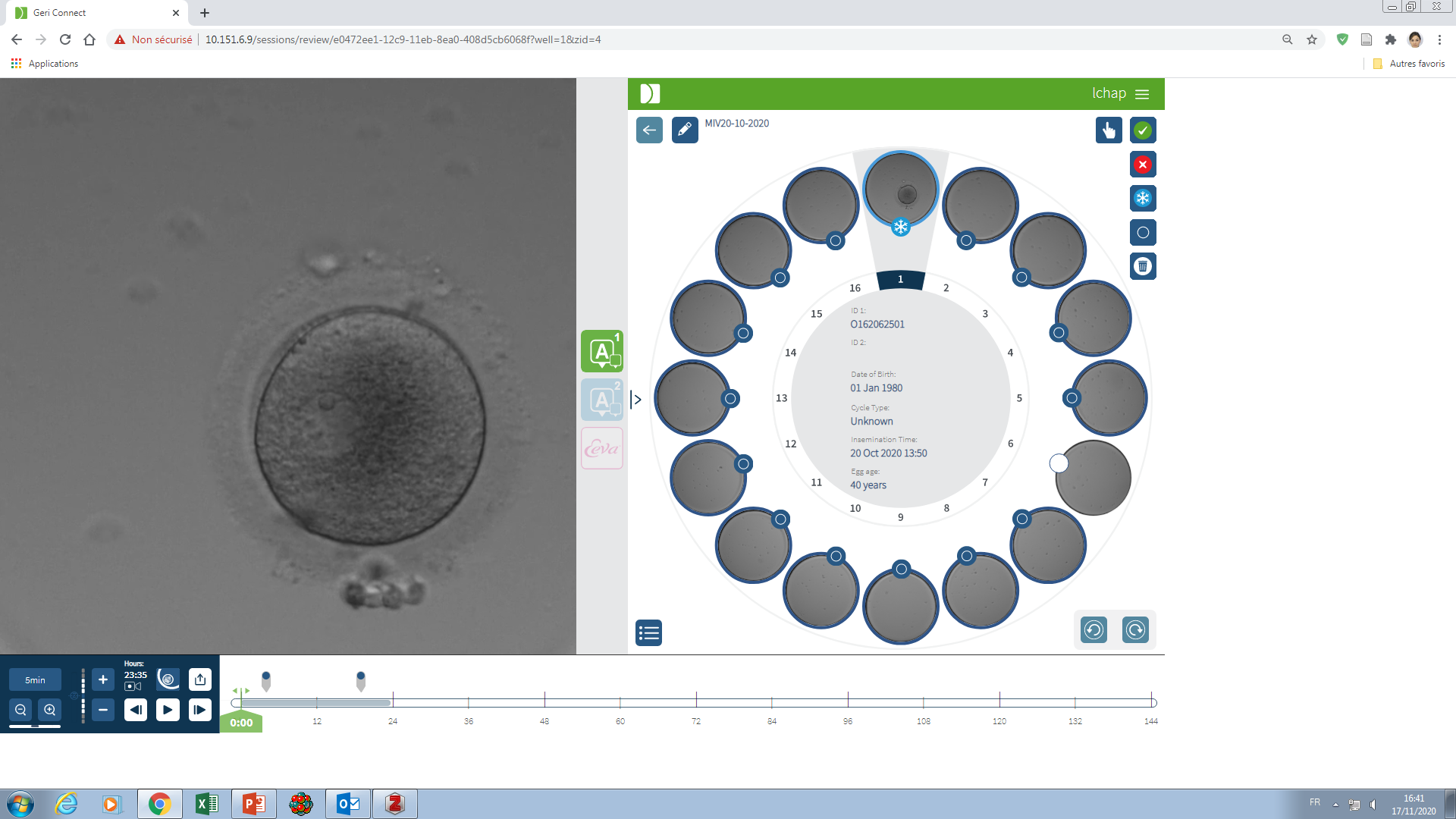 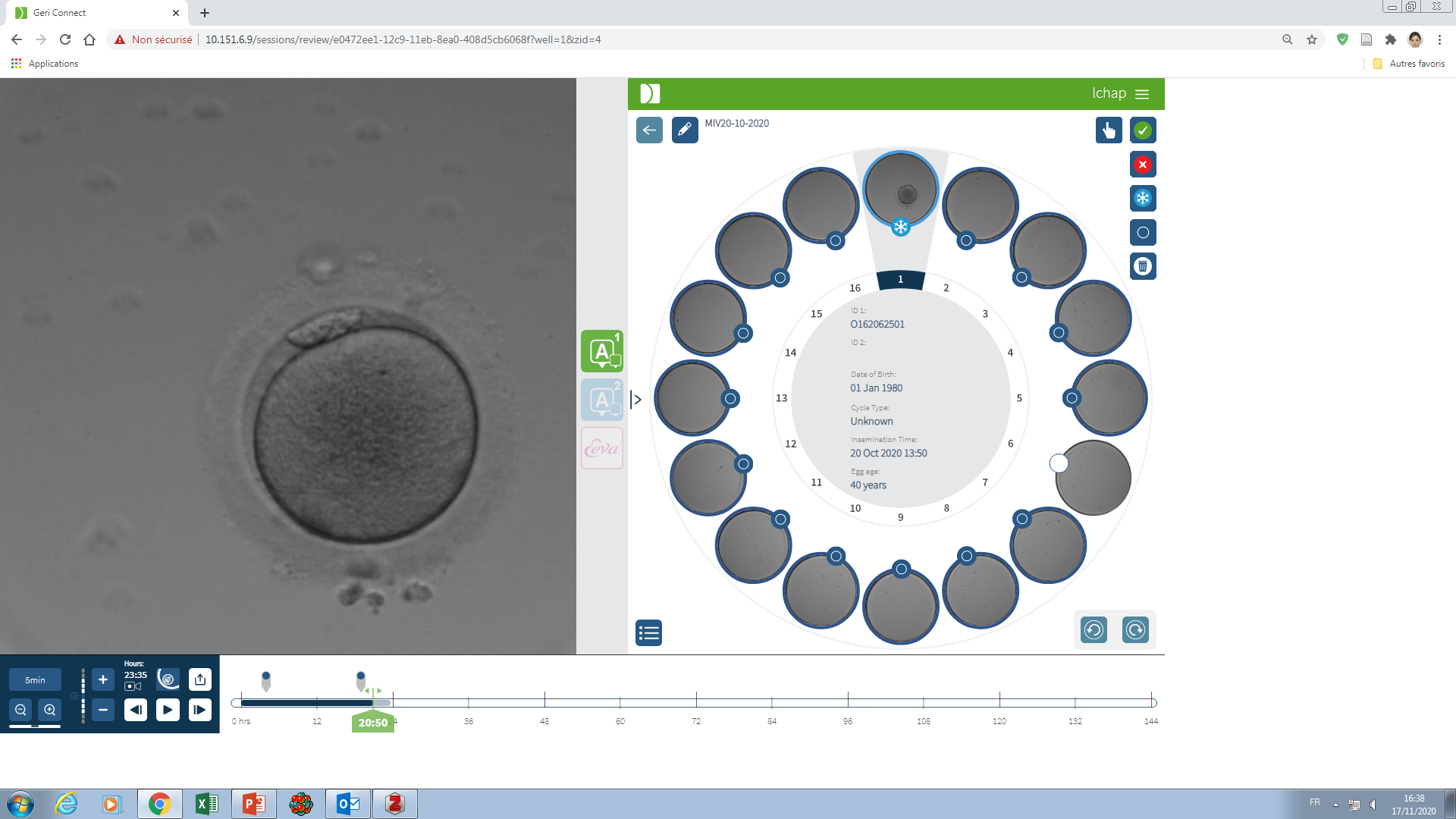 14
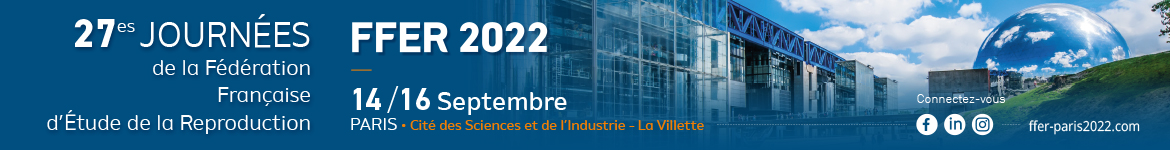 Conclusion
Pas de différence significative du taux de MIV selon la technique de vitrification
15
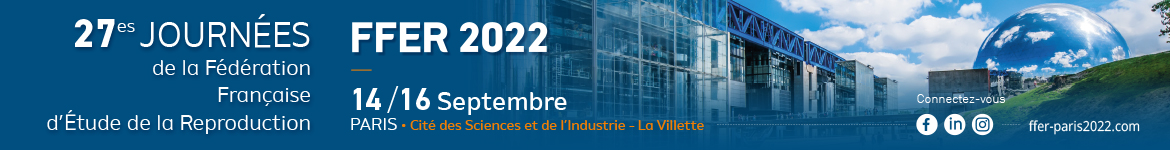 Perspectives
Etude la qualité de la maturation nucléaire des ovocytes 
Fuseau méiotique et alignement des chromosomes (IF)
Ségrégation méiotique (CGH-array)
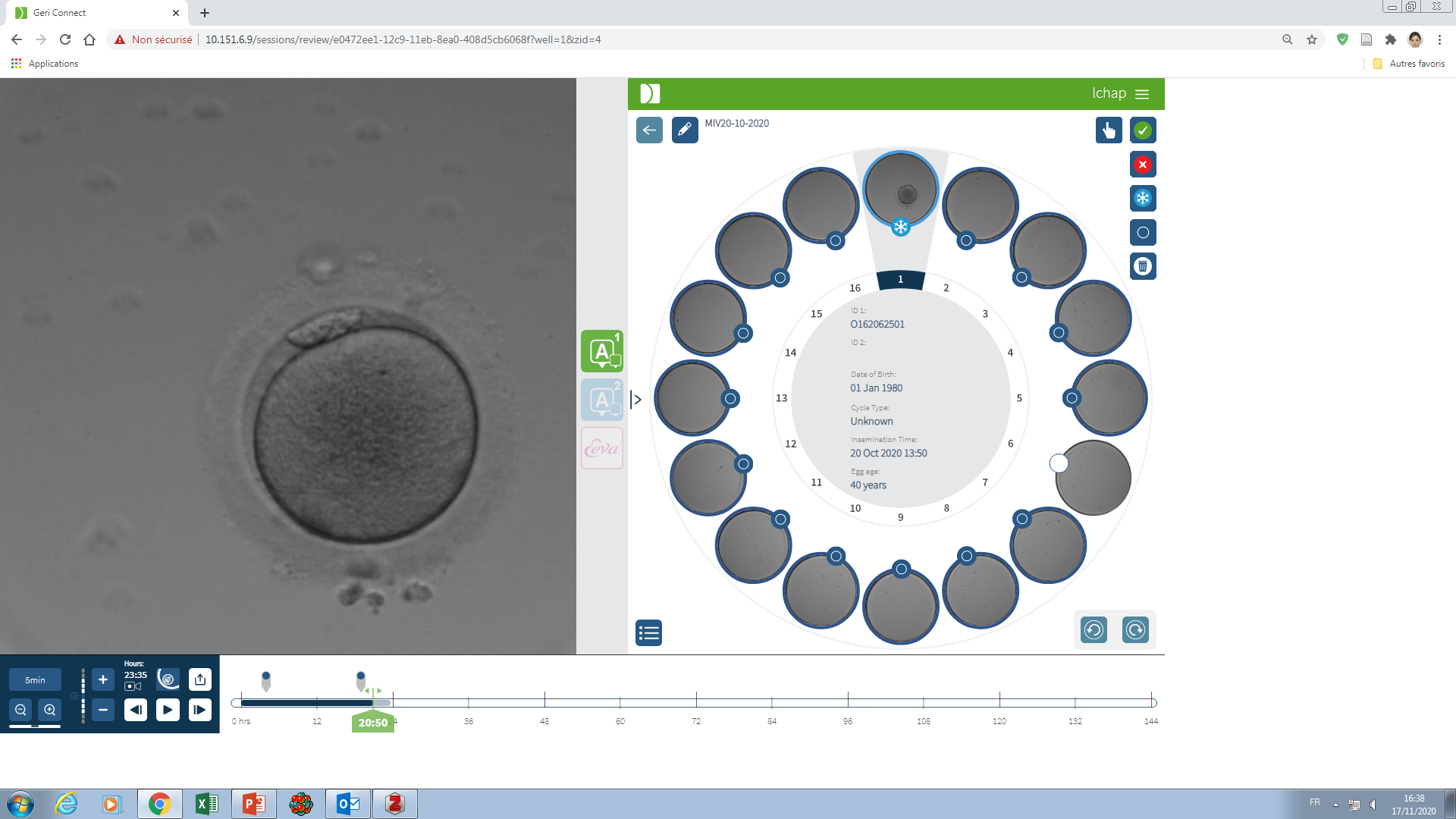 16
[Speaker Notes: 1ère division de méiose]
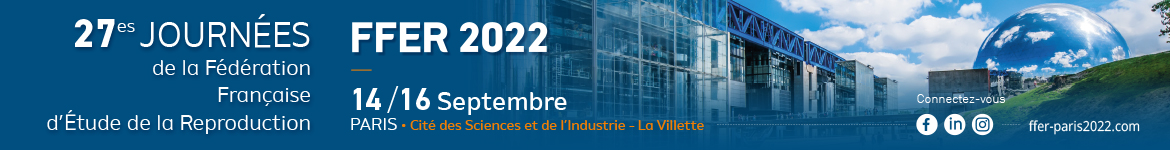 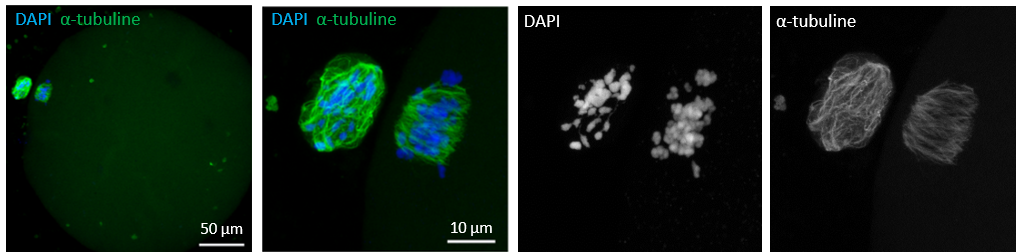 *
*
Analyse du fuseau méiotique et des chromosomes par IF
Morphologie du fuseau 
Alignement des chromosomes sur plaque métaphasique
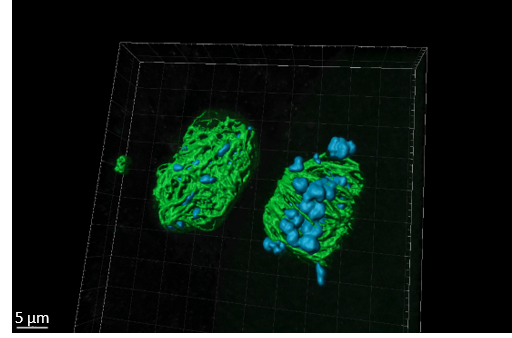 17
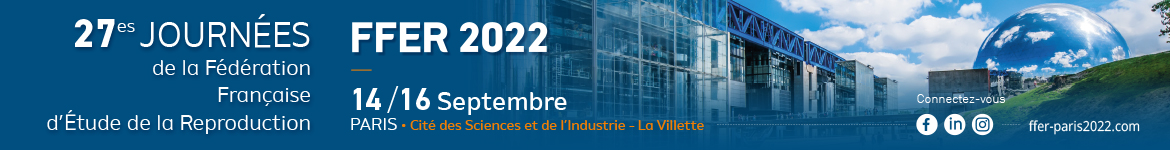 Evaluation de la ségrégation méiotique par CGH-array
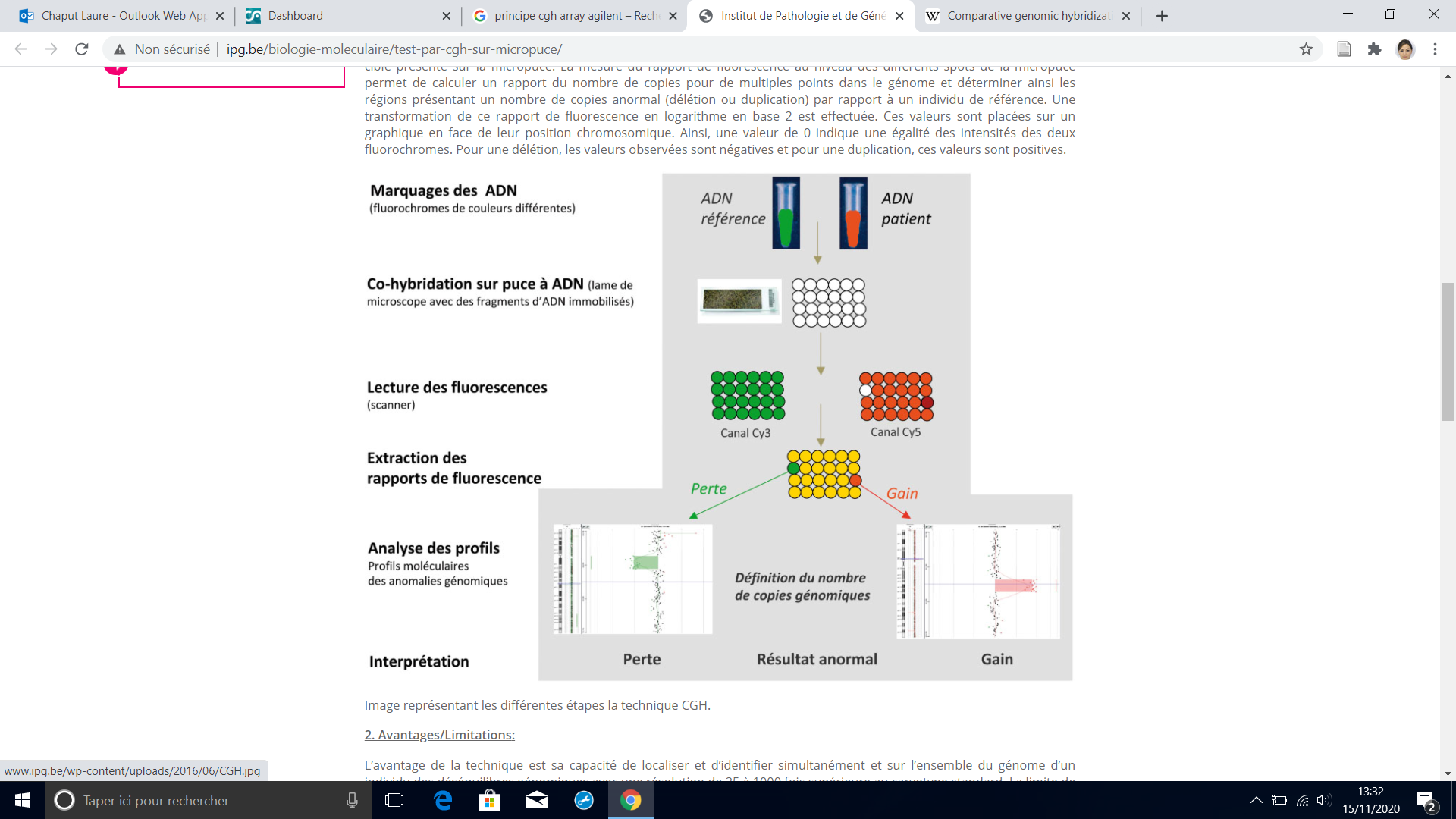 Détection de profils chromosomiques
 
Si déséquilibre chromosomique:
→ Mise en parallèle des profils chromosomiques ovocyte / globule polaire 
→ profils respectifs complémentaires ?
18
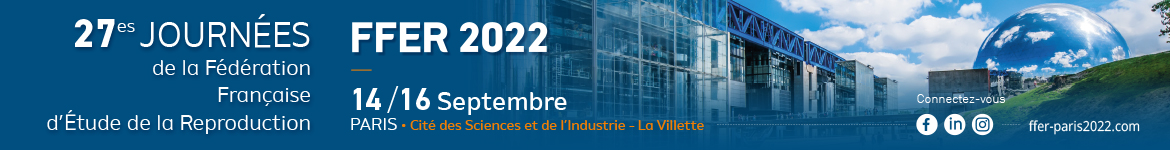 Merci de votre attention
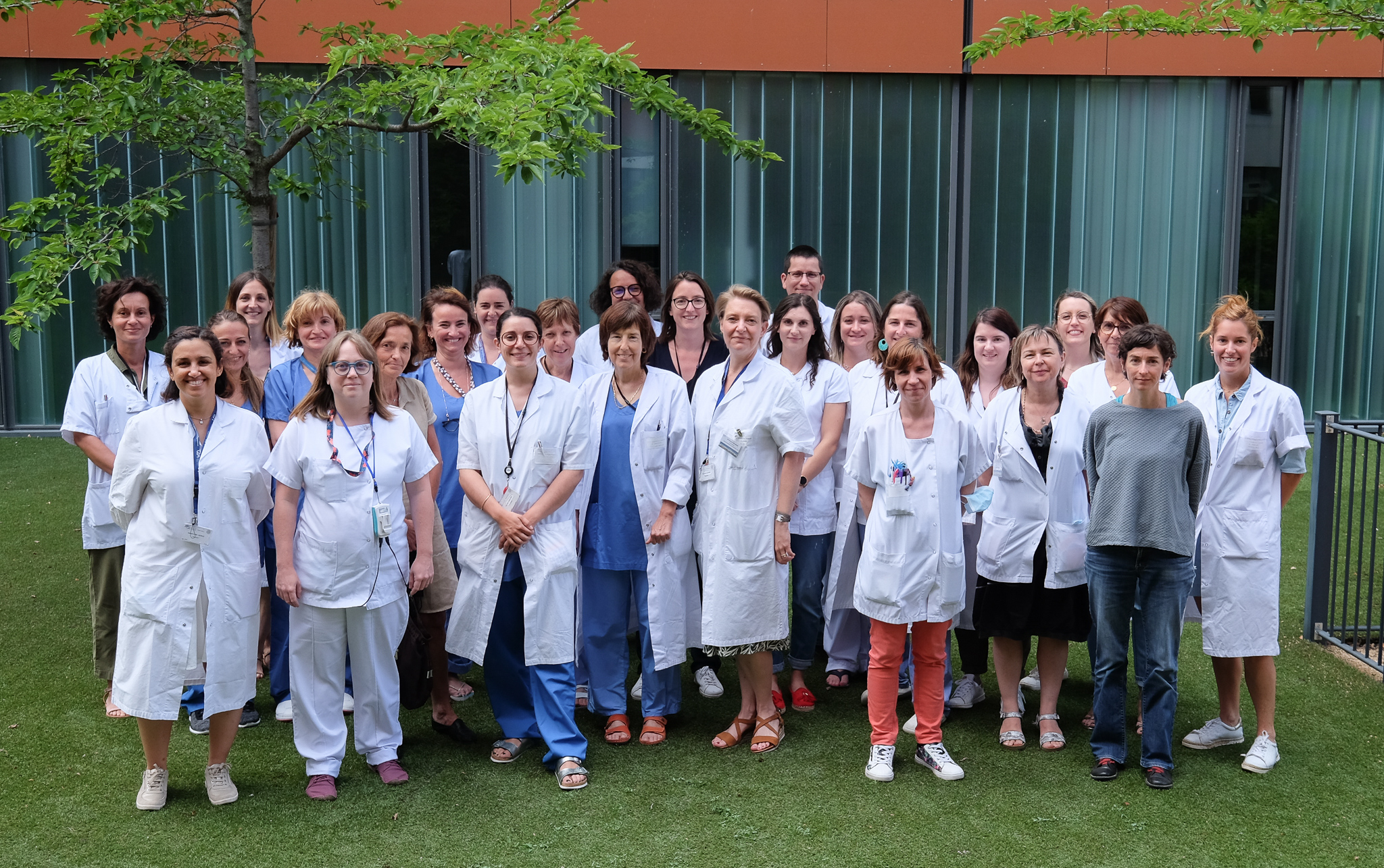 19
20
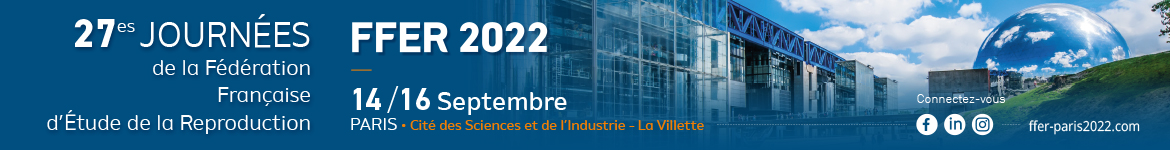 Analyse médico-économique
21